Опыт работы по организации наставничества с использованием технологии коучинг
Докладчик: Старший воспитатель 
МА ДОУ МО г. Краснодар 
«Центр – детский сад №181»
Попова Яна Олеговна
Основные усилия необходимо направить на:
В основу работы легла дуальная система построения образовательного процесса
Методические пособия
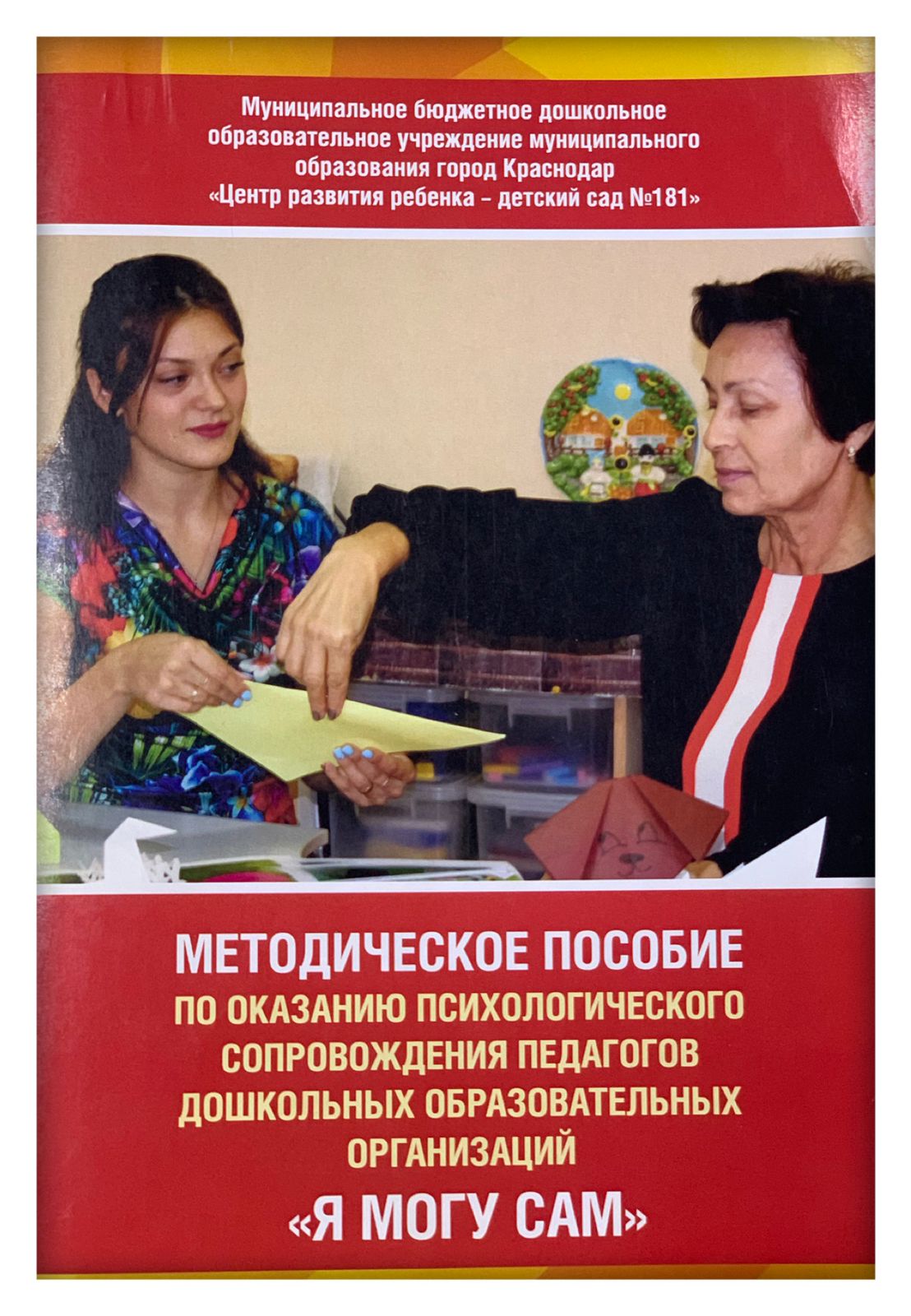 Диссеминация педагогического опыта
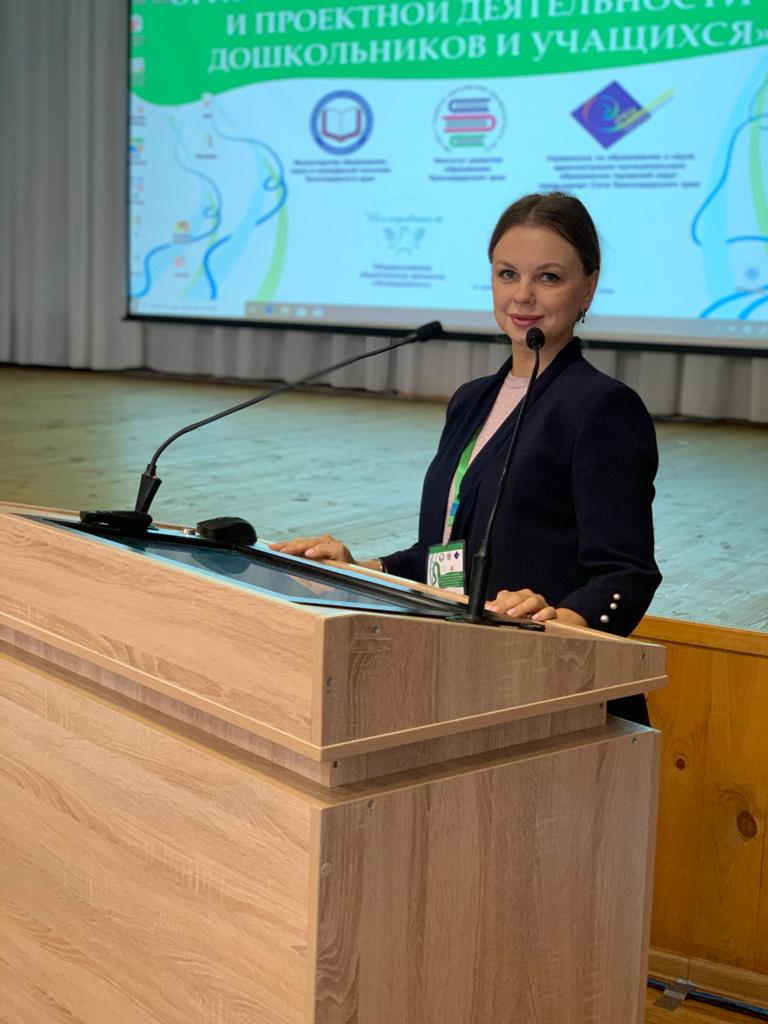 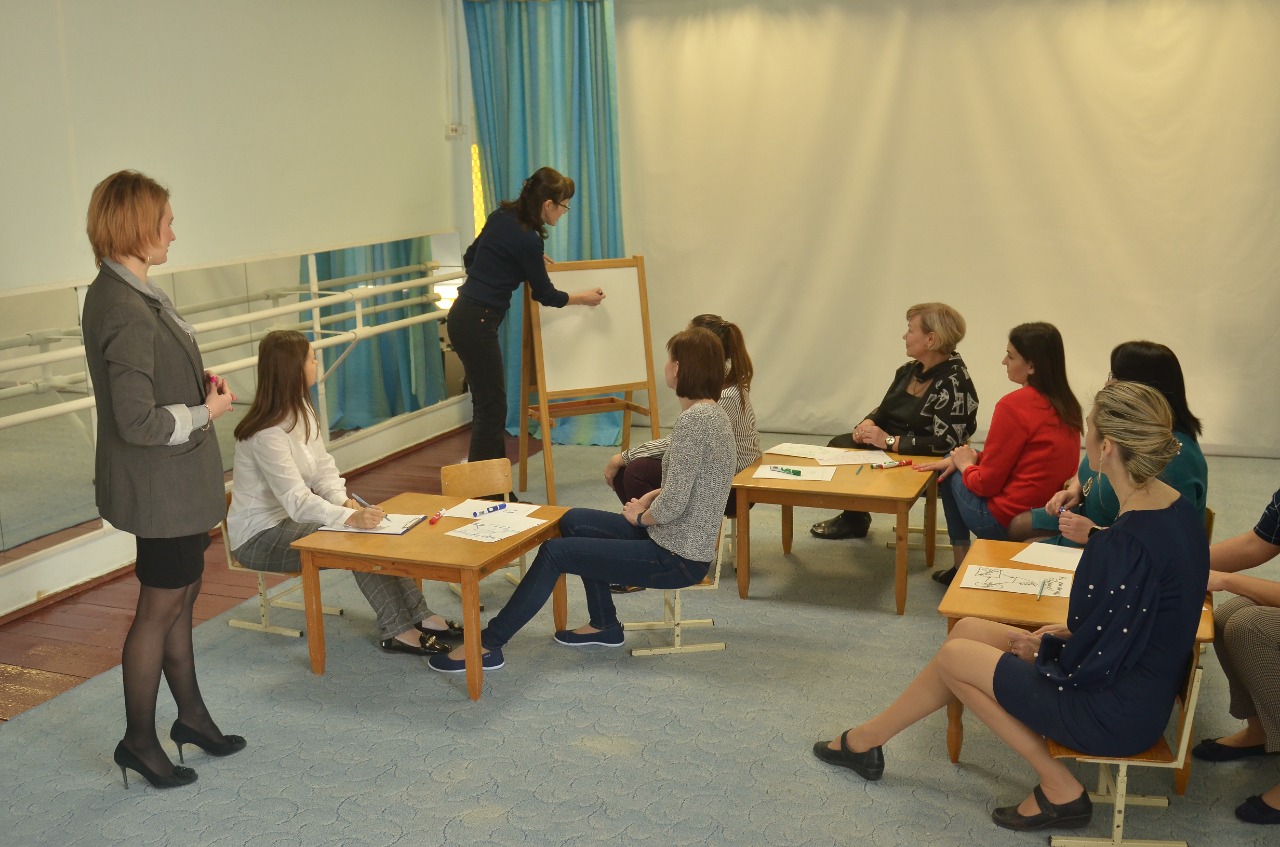 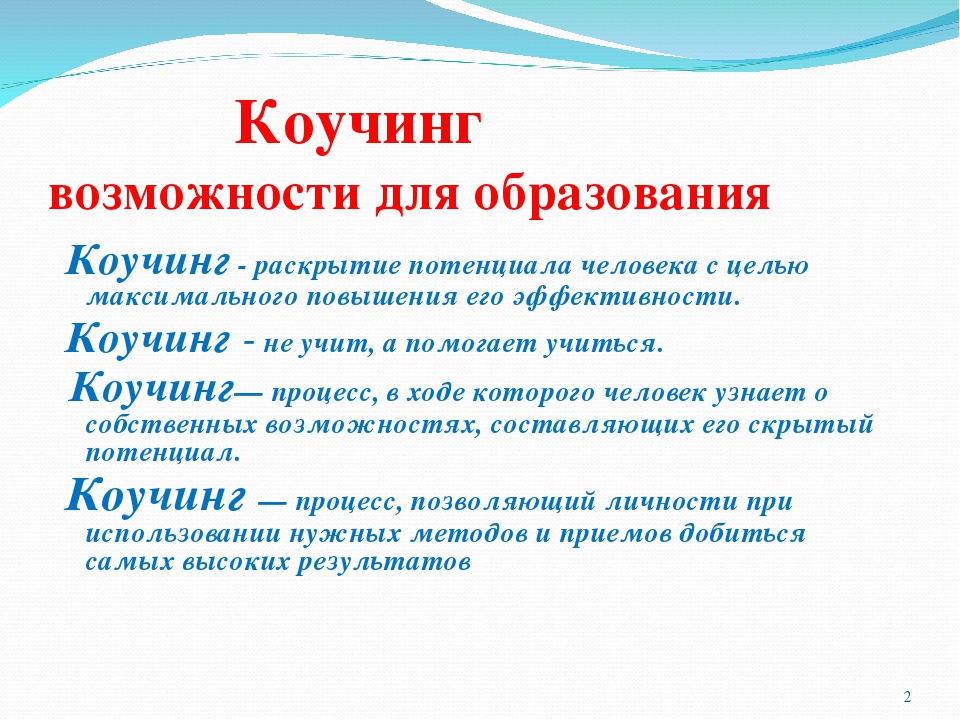 КОУЧИНГ
НАСТАВНИЧЕСТВО
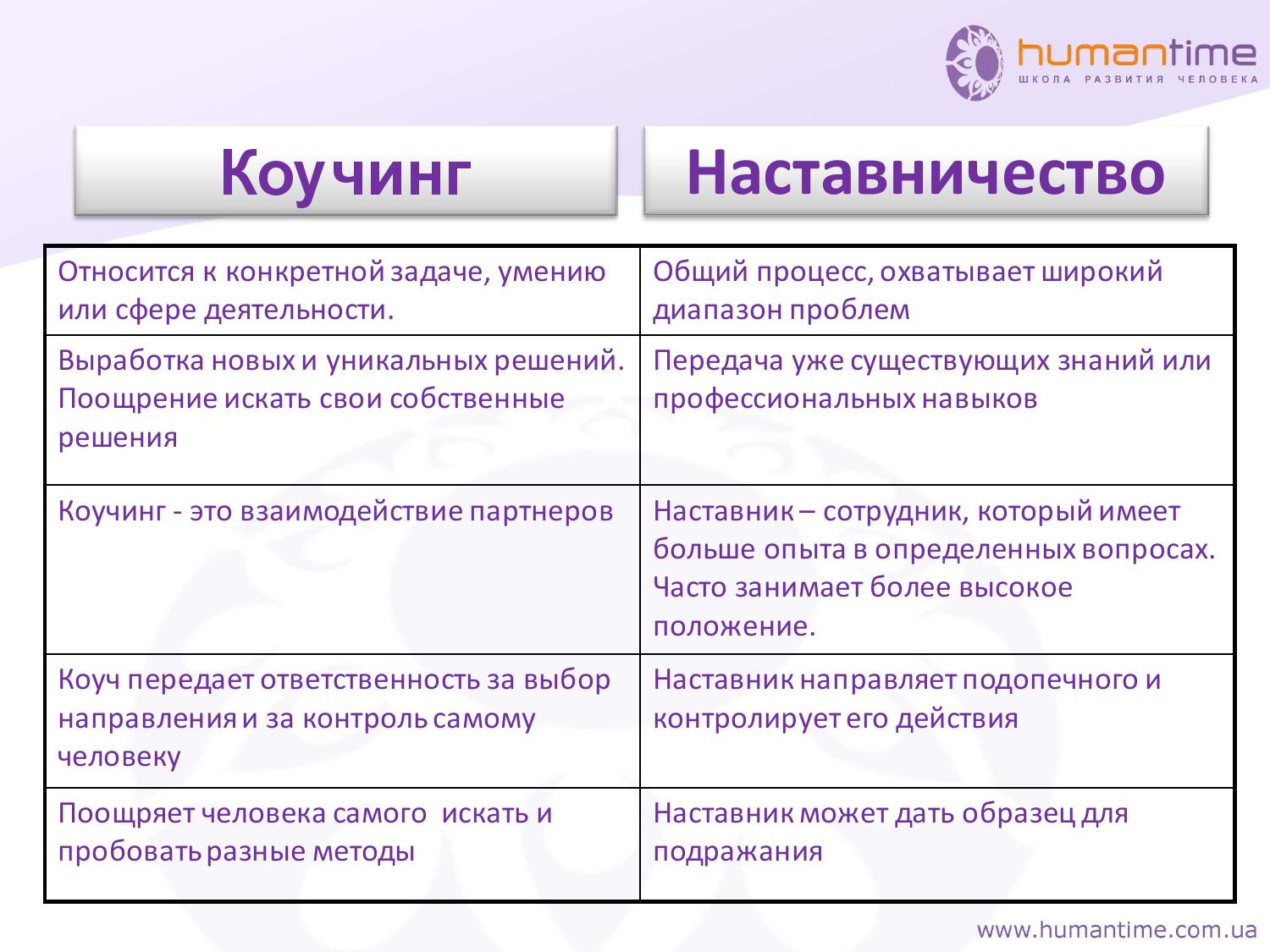 Цель: Совершенствование профессиональных и личностных компетенций педагогического коллектива
Прием тайм-менеджмента
Спасибо за внимание!
Докладчик: Старший воспитатель 
МА ДОУ МО г. Краснодар 
«Центр – детский сад №181»
Попова Яна Олеговна